XRN5289 – November 21 Major Release - Status Update
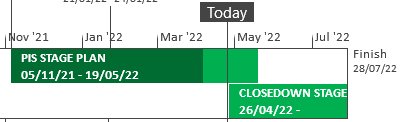 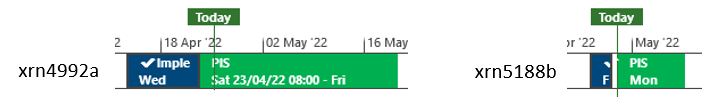 Complete
On Track
At Risk
Overdue
Not Baselined
Slide updated on 25th April 2022